معرفي سايت اينترنتي  "قندي فاميلي"
www.ghandifamily.com
    

  اين سايت شامل موارد زير است:
١- زندگينامه هاي حاج محمد موسي تاجر طهراني، همسران و فرزندان ايشان٢- زندگينامه هاي نوه هاي حاج محمد موسي٣- خاطرات اقوام٤- شجره نامه٥- مفاخر٦- موسسات عام المنفعه٧- عكسها، كليپها، سرود ها،....همراه با شرح مختصري از تعدادي از وقايع تاريخي همزمان
صفحه اصلي
فهرست / ١
فهرست / ٢
فهرست / ٣
فهرست / ٤
فهرست / ٥
فهرست / ٦
فهرست / ٧
فهرست / ٨
شجره اصلي؛ شامل اسامي ١١ فرزند و ٤٦ نوه شناسائي شده و به ثمر رسيده حاج محمد موسي تاجر طهراني
سابقه تهيه شجره نامه و زندگينامه در فاميل
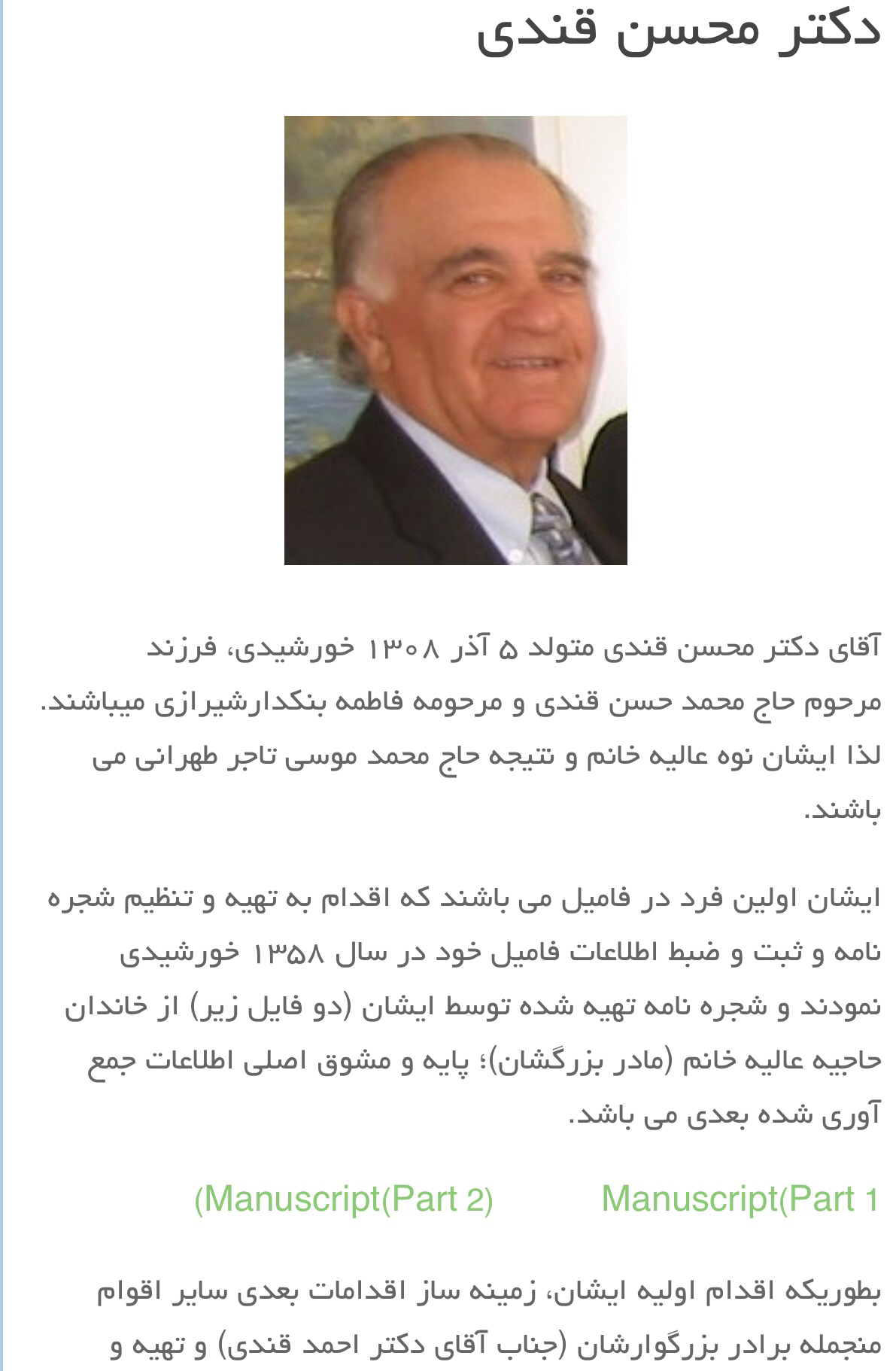 شجره نامه خاندان حاج محمد موسي
مفاخر خاندان